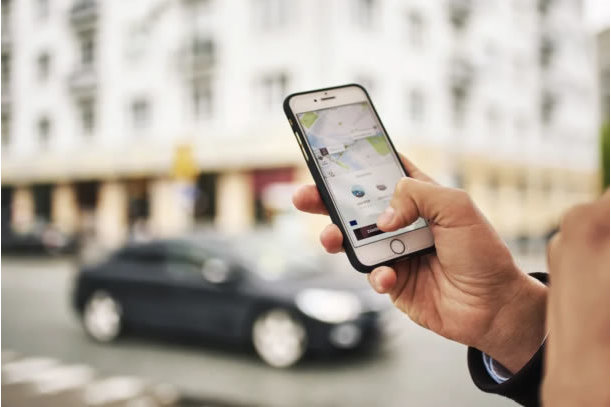 Ride-hailing Service Equityin Normal and Rare Conditions
Lead Researcher: Prof. Jeremy Michalek
Project Team: 
Prof. Daniel Armanios
Prof. Destenie Nock
Prof. Alex Davis
Port Authority of Allegheny County
Adam Kolig
Lily Hanig
Matthew Bruchon
Connor Forsythe
Charlotte Andreason
Image Source: Financial Nigeria
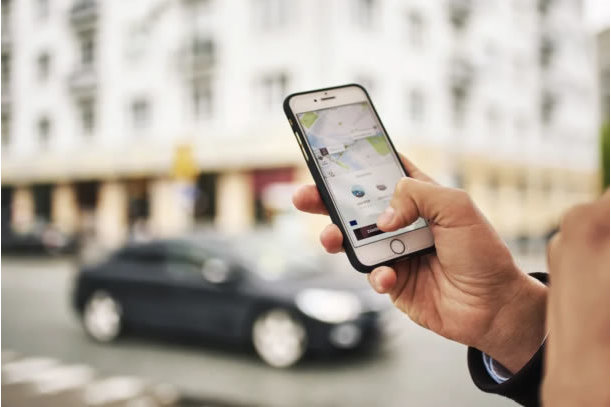 Brief Overview
Goals: Understand and improve economic and equity impacts of US ride-hailing services using 
econometric empirical analysis, 
deep dive city-level studies, 
qualitative interviews and surveys, 
simulation, and 
policy assessment
Partner: Port Authority of Allegheny County
Image Source: Financial Nigeria
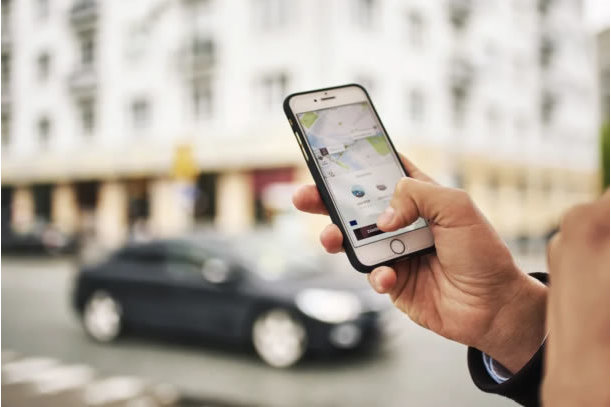 Expected Outcomes
Identify
effects of TNCs on US employment, wages and transit use
effects of COVID-19 and city policies on operations, transit, and geographic and demographic trends in communities served
Inform and ground analysis in rigorous qualitative interviews and surveys with stakeholders
Simulate TNC operations in a range of normal and rare (e.g.: pandemic, natural disaster) economic and policy scenarios 
Assess economic and equity implications of existing, proposed, and potential TNC policies and public policies
Disseminate findings and recommendations
Image Source: Financial Nigeria